ENEON first workshop
Summary of key issues for sustainable EO networks in Europe
21-22 September, Paris
IIASA
Ian McCallum
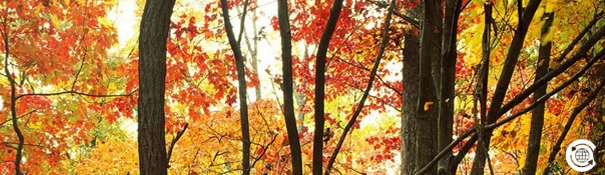 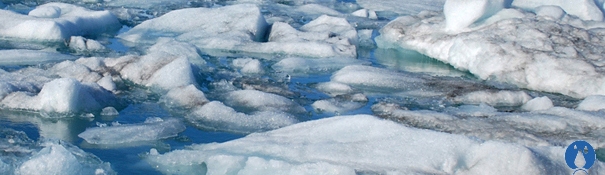 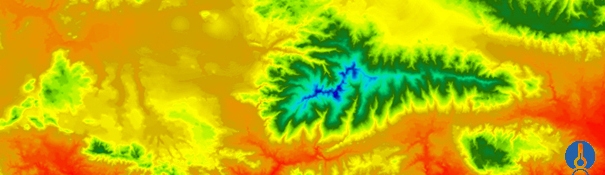 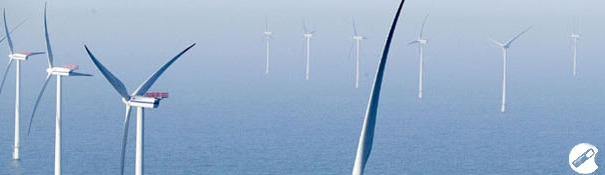 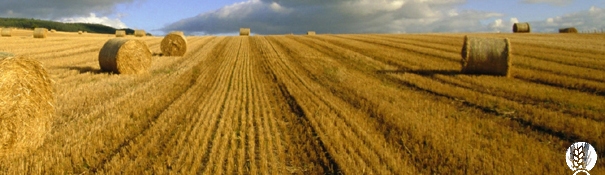 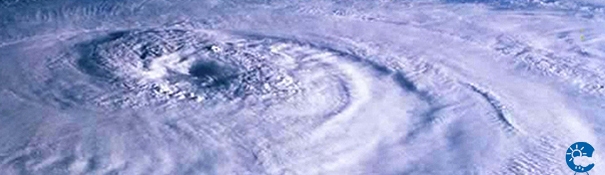 EC
How will your network contribute to overarching goals of EU
Strengthen synergies with Copernicus
Leverage regional investments
ENGAGE!!!
EC not going to fund networks… they are funding services – ie. copernicus
GEO
In the context of GEO consider:
Community Activities
GEO Initiatives
Flagship ???
1.1 What network are you representing and what is your role in this network?
Networks of Networks,
Associations,
Networks
Services

Carbon, Atmospheric Composition
GeoSpatial Locationing,
Meteorology, Marine
Hydrology, Citizen Science
1.3 Who are the main contributors to your network?
Regional, Global Research Networks
National Agencies
Met Centers
Universities
...
1.5 How large is your user base and who are your users?
Variable
For some – very large (MET users)
Others will be smaller – specific research communities
Difficult to measure
In some – citizen science, growing rapidly
1.6 Do you maintain a database of user needs and observational requirements?
no, but identify gaps in knowledge needs
web site, 200K visits per month
no database of requirement but internal use cases
No databases on water use/demand, only agri demand, no industrial, urban use etc.
1.7 What are the costs and efforts of maintaining the network?
10-100K
800K
300K per device (20 Stations)
5 Million
100 Million
Arctic expensive!!
Citizen Science – Lower costs! Lower quality!
1.8 What are your main funding sources?
national and international agencies
complex funding
EU, NSF
member subscriptions
member states, EC through projects
some NASA funding, JAXA funding, most sites funded via short term, or national agencies

in-kind contributions
1.9 What are the key issues for sustainability of your network running?
Trying to move from project hopping to long term funding
No long term sustainability guaranteed…
Some support from space agencies, research short term, reluctant to long term commitment
Constant danger of station closure
Worries about member states being able to maintain the network…
Redundancy important - Co-location is a recurring theme among networks…
Sustainability – voluntary partnership, reliability through redundancy, less dependent upon budget problems
Gain added value by joining geo – visibility – might gain more by being a legal entity?
A variety of funding instruments makes it very difficult to build a rational and cost efficient system
Suggestions from Networks
Identify marine e-infrastructure in between observations network and generic e-infrastructure like GEOSS
ENEON could do similar activity at transdisciplinary level e.g. vocab management tools format interface checkers
Not only provide portals, but also reference services…
Consider interoperability from reference services on vocabularies, interface format checkers
There is a lot to be done to make accessible, even collaborative trans disciplinary infrastructures for these services
Avoid duplication, harmonize.
Transfer of data to geoss, connection to geo
Case study? Geo flagship? Maybe a win win linkage…
GAW is registered in GEOSS but nothing more… harmonization of metadata, search and discovery, data exchange would be needed…
Usefulness would be more than the sum of the individual networks…!!!
Standards coming from industry – all gps receivers now receive gps data seamlessly
Could help enhance GEO link… but how?? 
ENEON could help to promote a sustained system
No formal links to GEOSS, mentioned but not linked (the case for many networks)